Интерактивная игра «Все работы хороши»
Выполнила :
Смирнова Светлана Анатольевна
МДОУ «Детский сад №157»
Ярославль ,2019
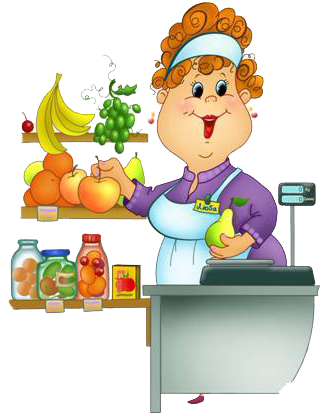 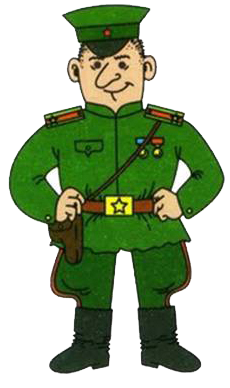 Все
работы
хороши…
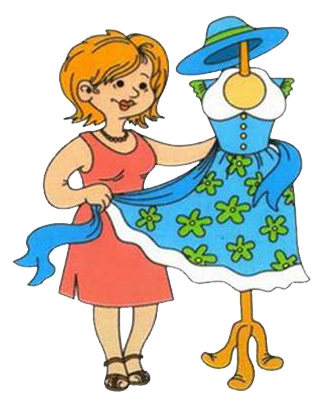 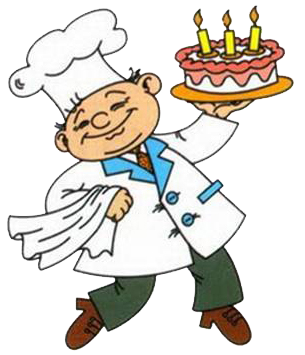 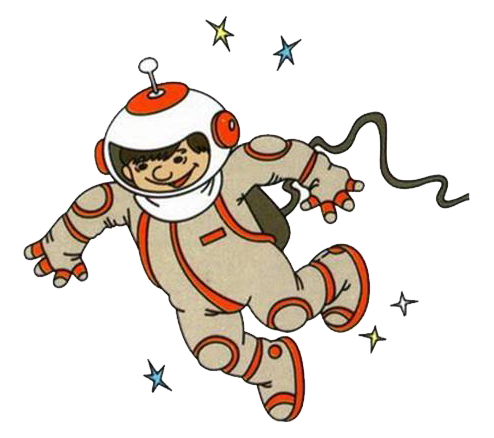 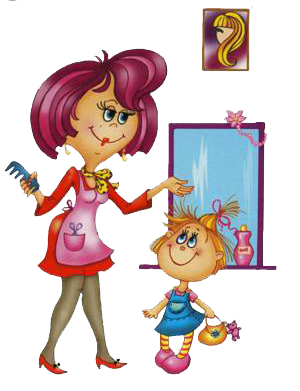 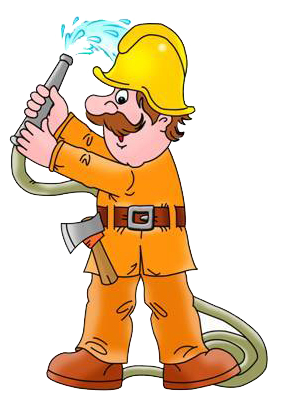 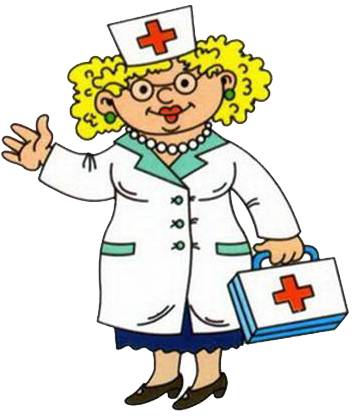 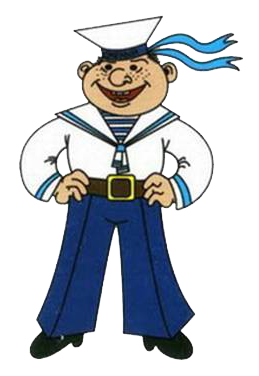 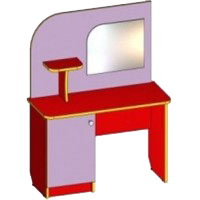 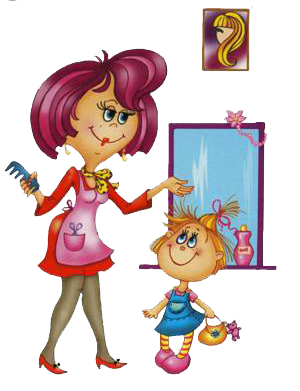 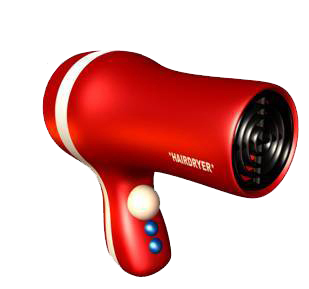 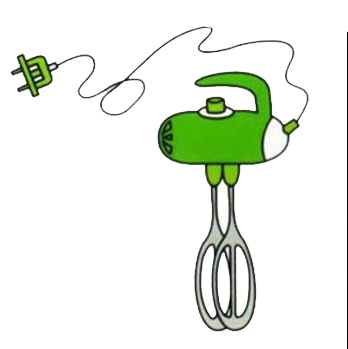 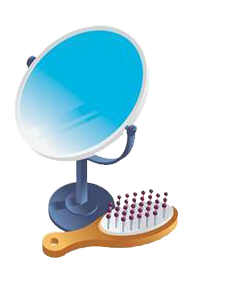 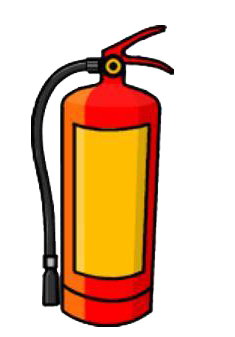 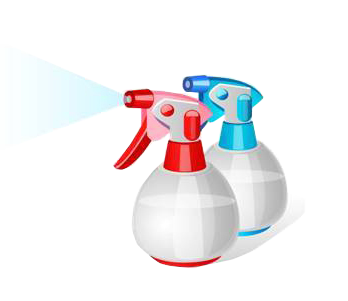 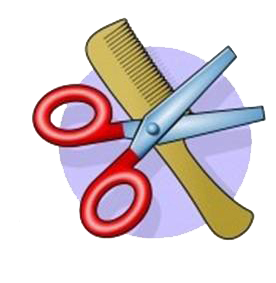 !
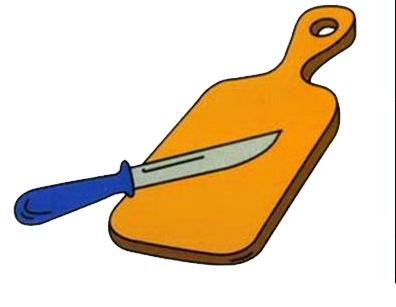 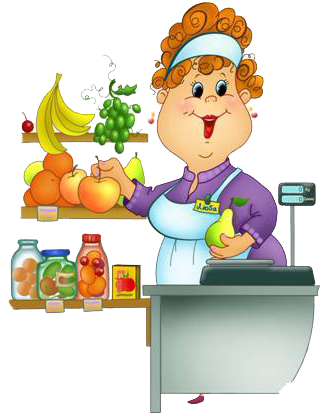 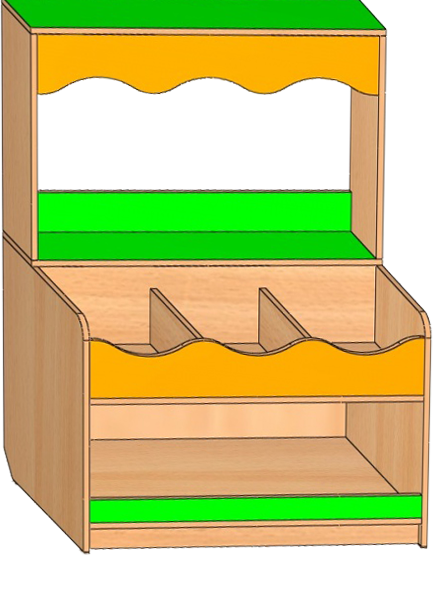 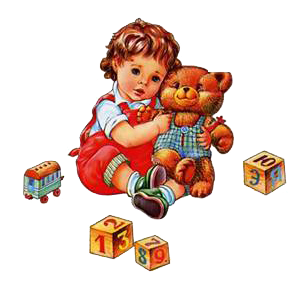 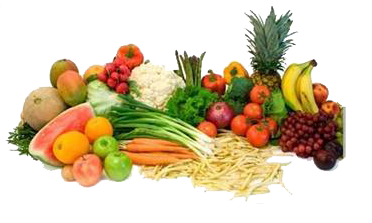 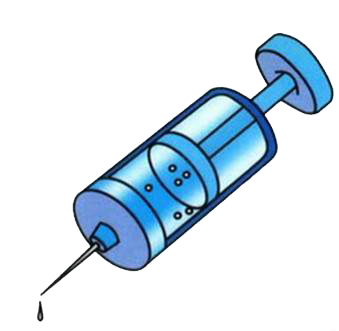 !
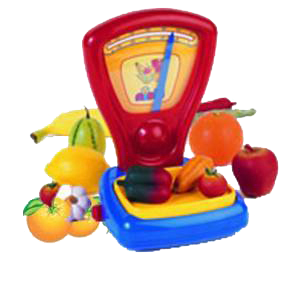 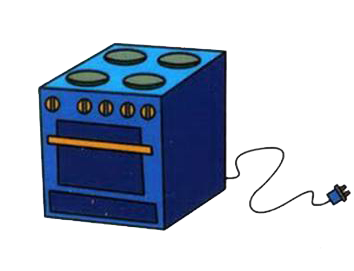 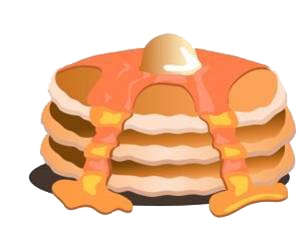 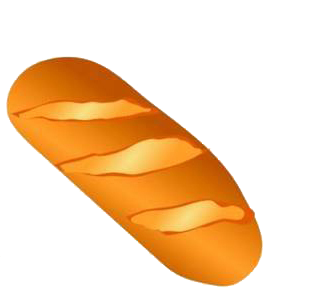 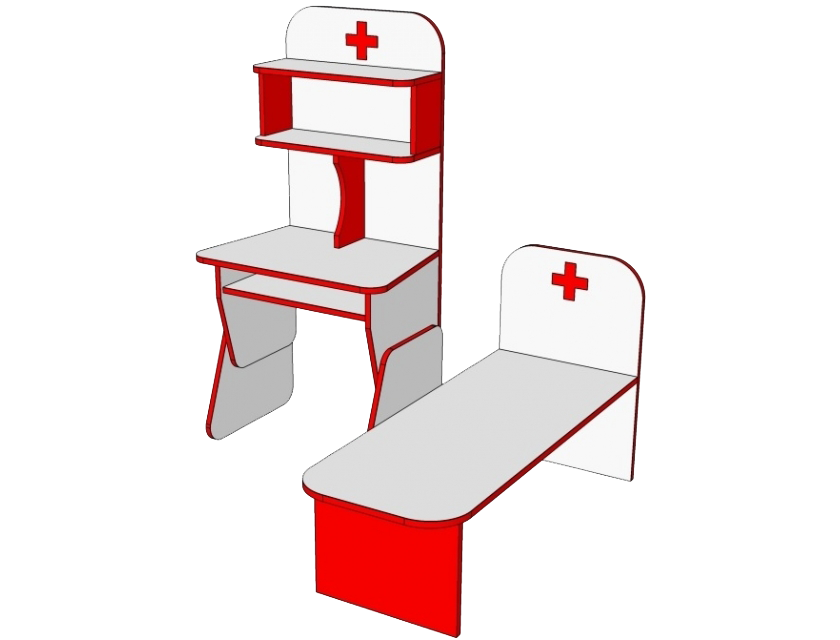 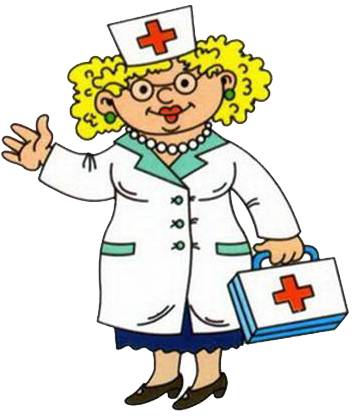 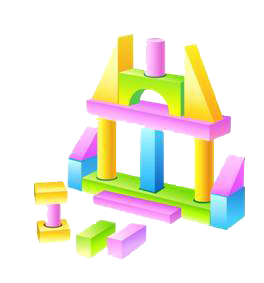 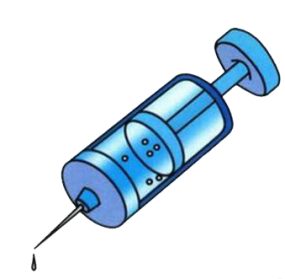 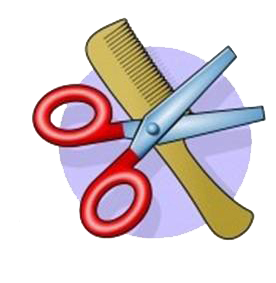 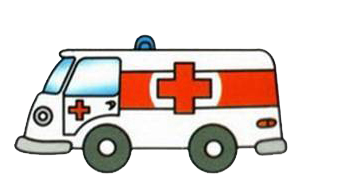 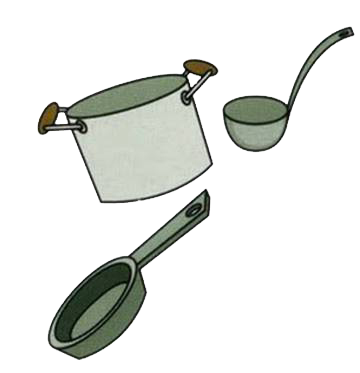 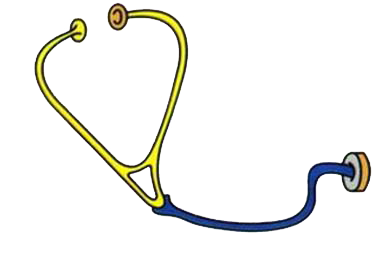 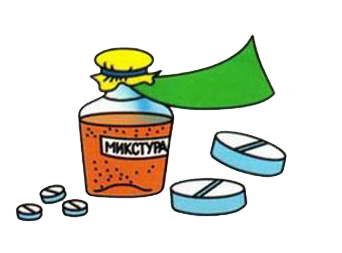 !
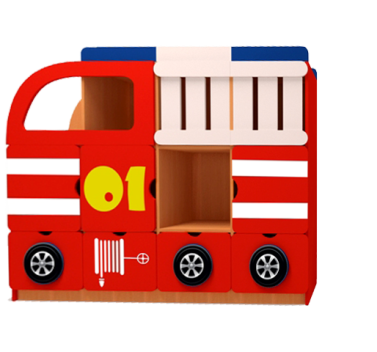 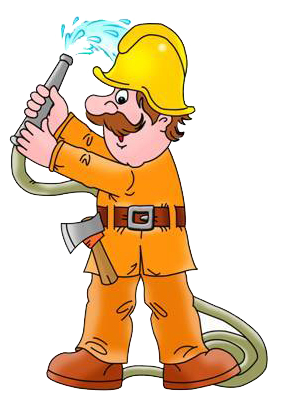 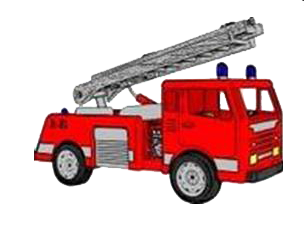 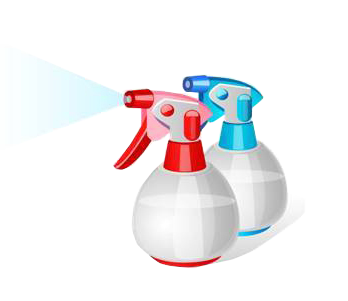 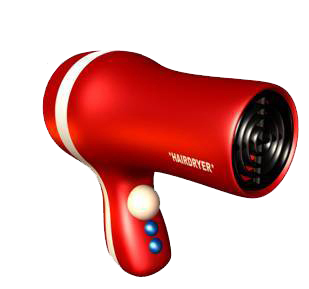 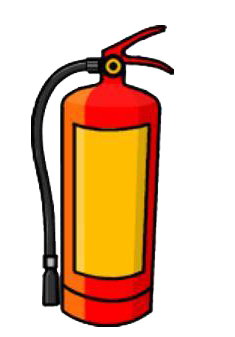 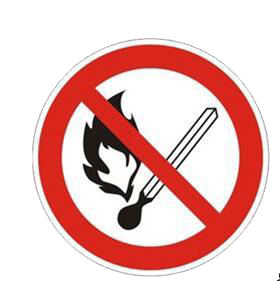 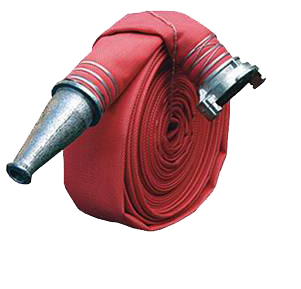 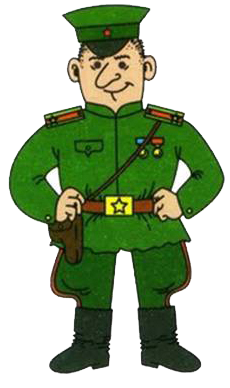 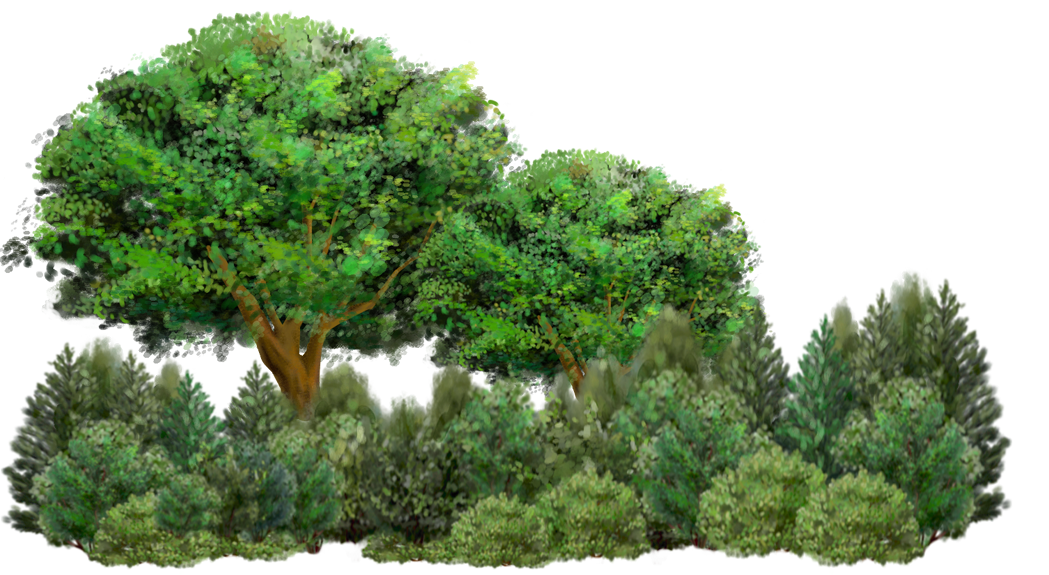 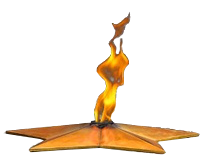 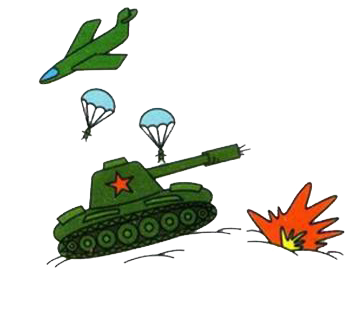 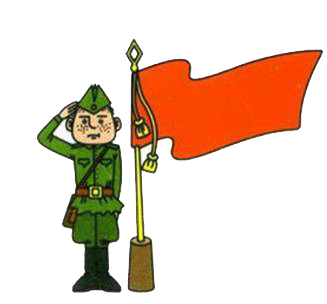 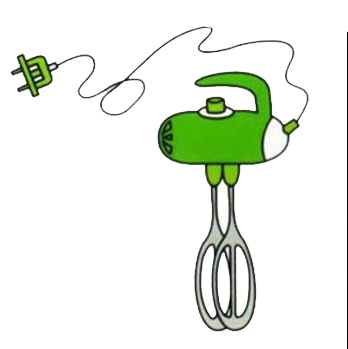 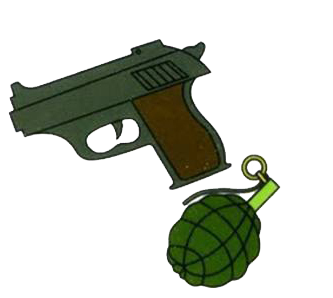 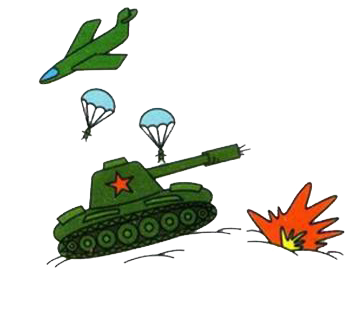 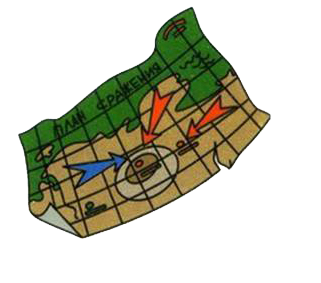 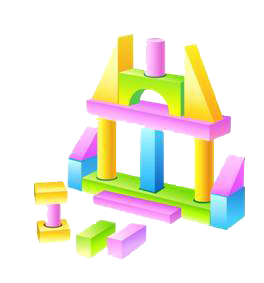 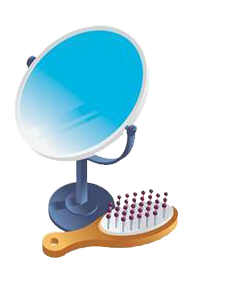 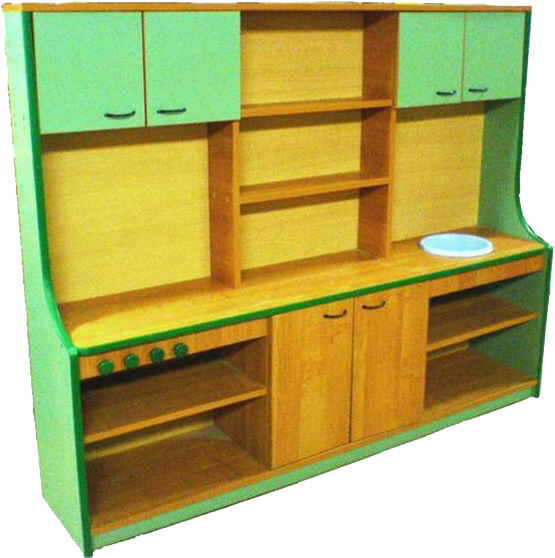 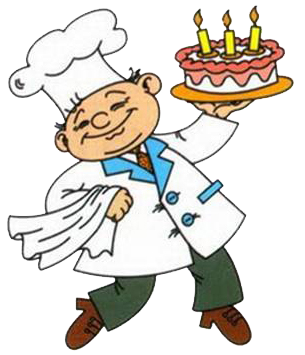 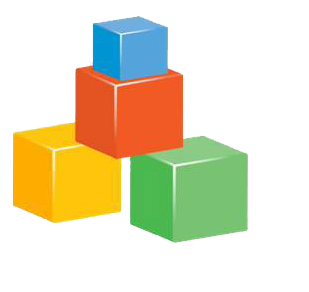 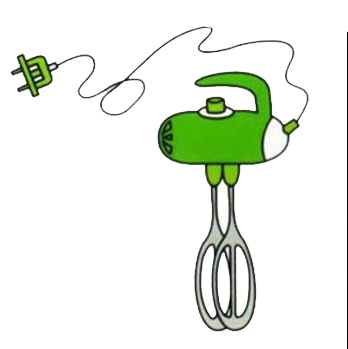 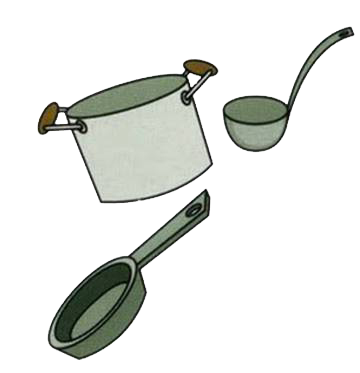 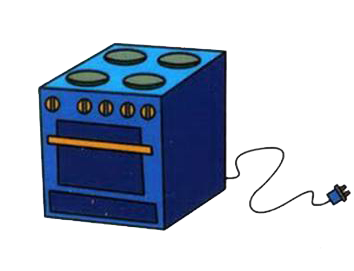 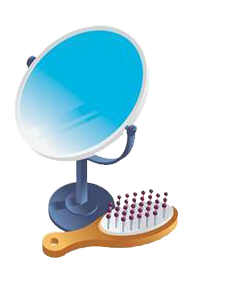 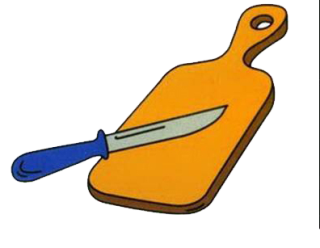 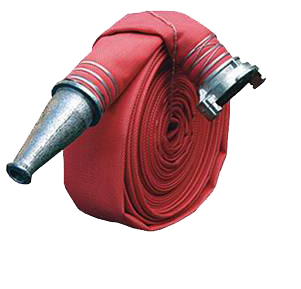 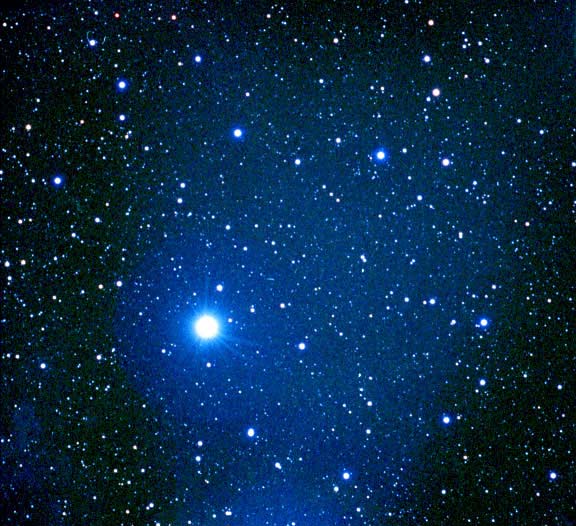 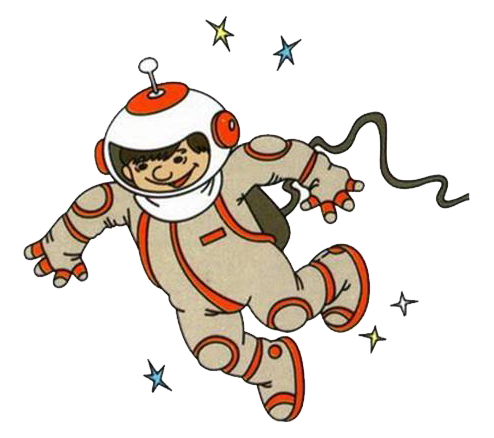 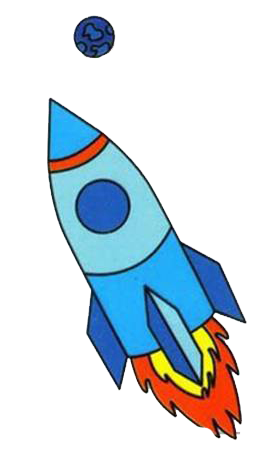 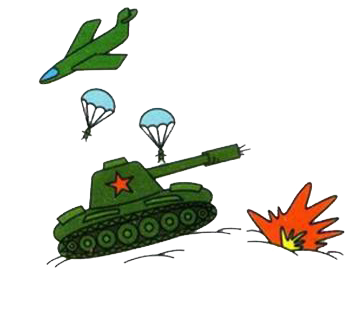 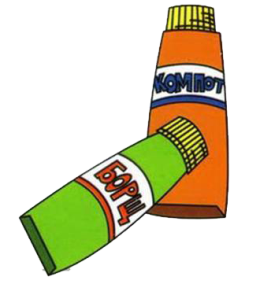 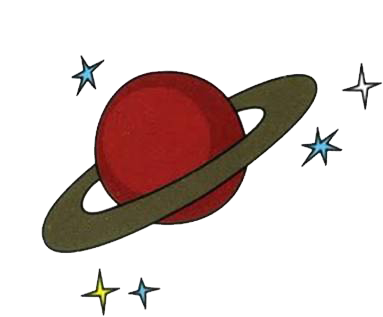 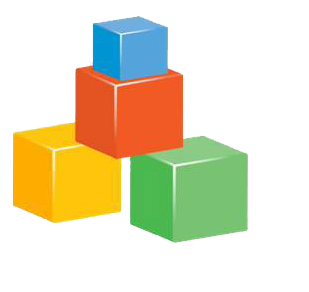 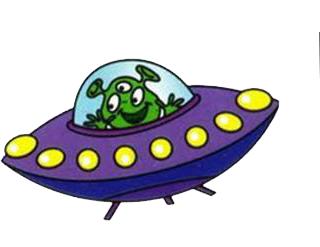 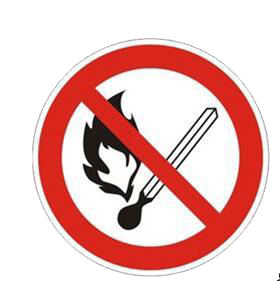 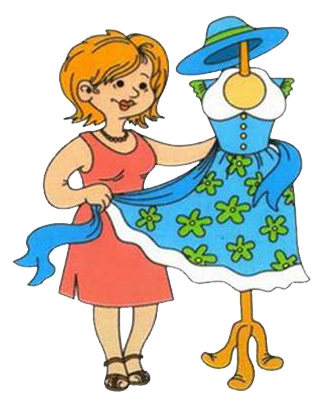 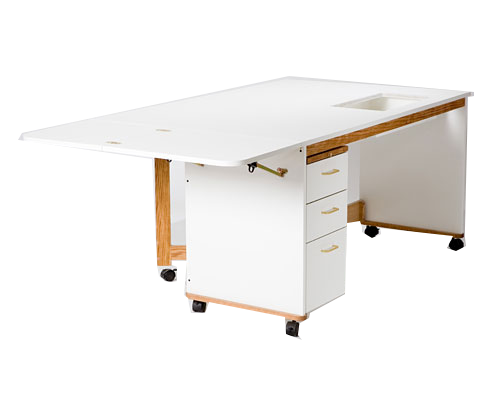 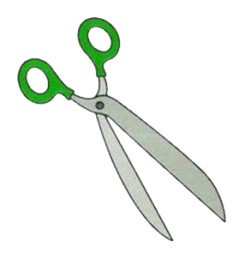 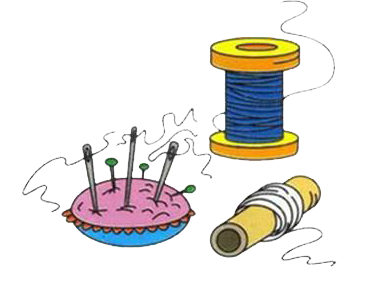 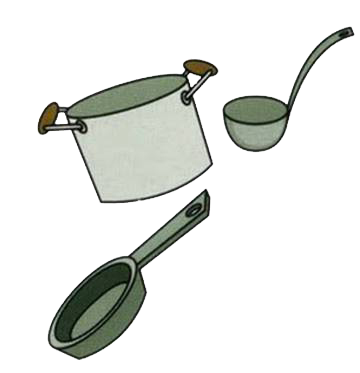 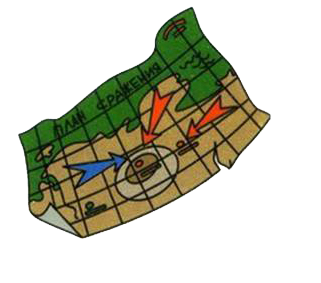 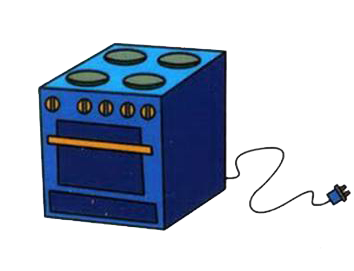 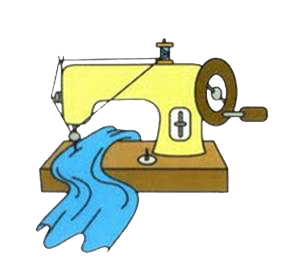 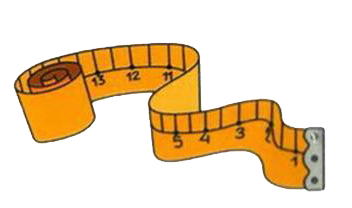 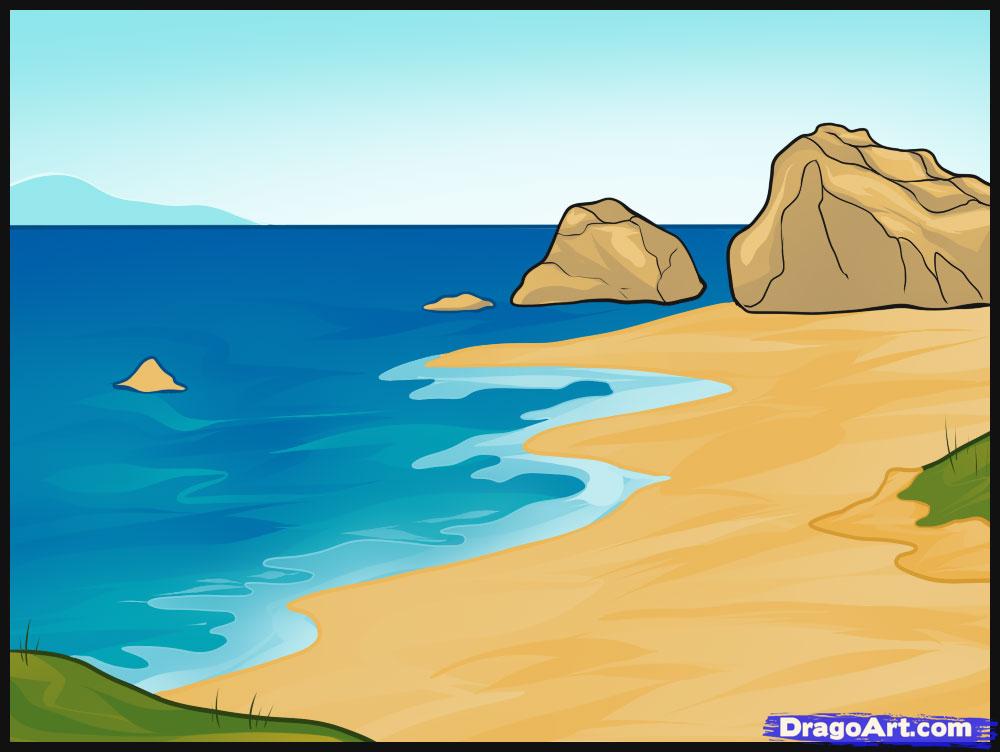 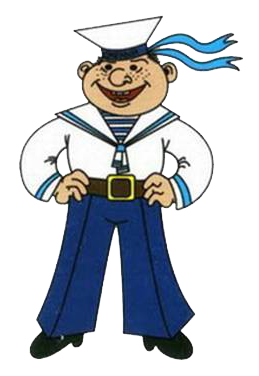 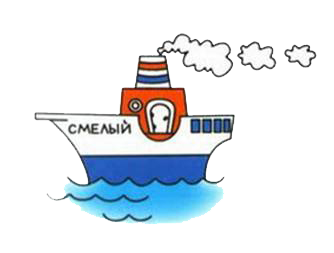 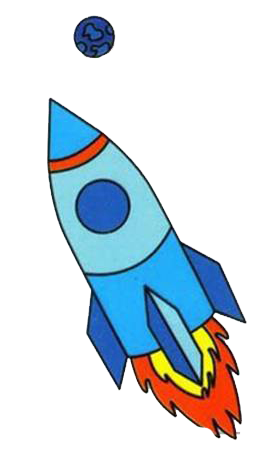 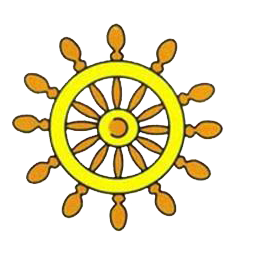 !
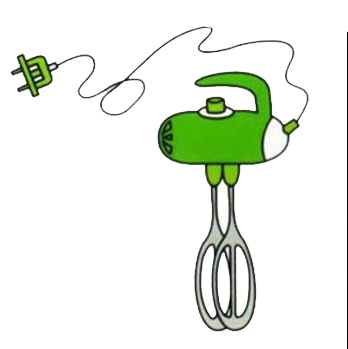 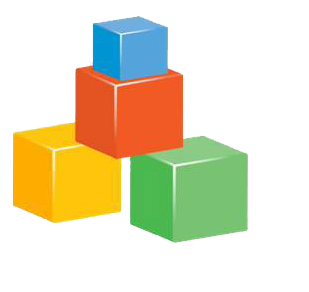 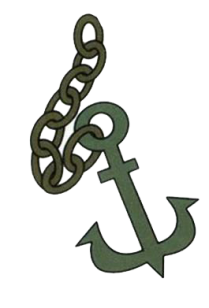 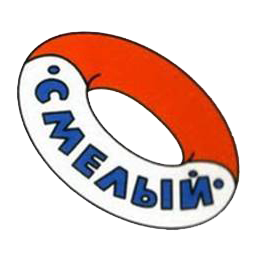 Желаем творческих успехов !